Қарағанды облысы білім беруді дамытудың 
ОҚУ-ӘДІСТЕМЕЛІК ОРТАЛЫҒЫ
«Болашаққа жолдама»форумы
ФОРУМНЫҢ МАҚСАТЫ – облыстың білім беру ұйымдарында кәсіптік бағдар беру жұмысының 
тиімділігін арттыру
ФОРУМДЫ ӨТКІЗУ КЕЗЕҢДЕРІ:
I кезең-аудандық-қалалық: 2021 жылдың 15 наурызы 15 сәуірі күндері аралығында өтеді. 
II кезең-облыстық: 2021 жылдың 30 сәуірі

Облыстық «БОЛАШАҚҚА ЖОЛДАМА» ФОРУМЫНЫҢ БІРЫҢҒАЙ КҮНІНЕ қатысуға әр өңірден 1-2 үздік жұмыс (бағыттар бойынша) жолданады.
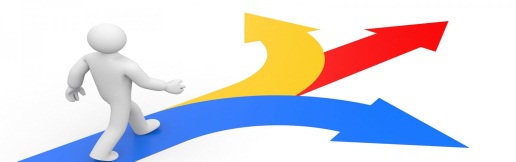 Қарағанды- 2021ж.
1
ФОРУМДЫ ӨТКІЗУ  КЕЗЕҢДЕРІ :
III. «Жаңа мамандықтар атласы» байқауы, «Мектептер мен ЖОО-лардың кәсіптік бағдарлау бейнероликтері» бейнефильмдерін көру (жалпы ұзақтығы 3 минут)
I. «Үздік авторлық бағдарлама» шеберлік сыныптары / «Медицина сыныптары», «Педагогикалық сыныптар», «ІТ сыныптар», «Агрокласс», «Инженерлік сыныптар», «Сәулет», «Жас блогер», «Жас журналист», «Графика және дизайн», «AvtoCAD негіздерімен автоматтандырылған жобалау», «Кәсіптік оқыту инновациялары», «Маркшейдерлік іс», «Археология» вариативтік бейінді курстары/ ЖОО оқытушылары мен пән мұғалімдері өткізеді.
II. «Үздік кәсіптік бағдарлаушы» конкурсы /үздік жұмыс тәжірибесін көрсету
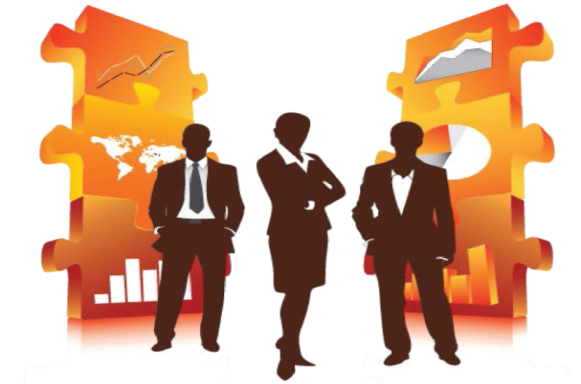 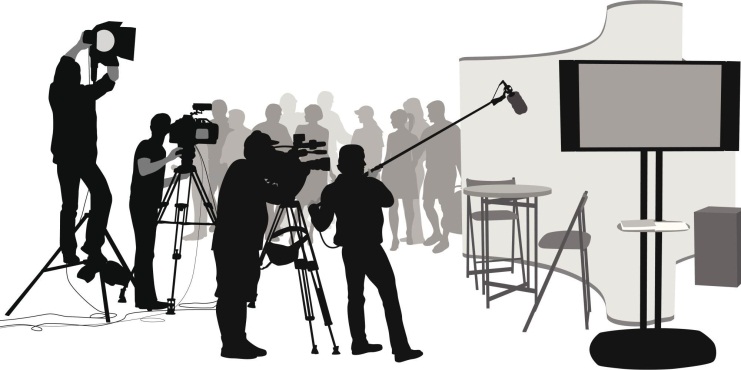 V. ЖОО мен колледждердің «Мамандықтар жәрмеңкесі», кәсіптік сынамалары
IV. Оқушылардың бизнес стартап жобаларының көрмесі / оқушылардың үздік жобаларын көрсету
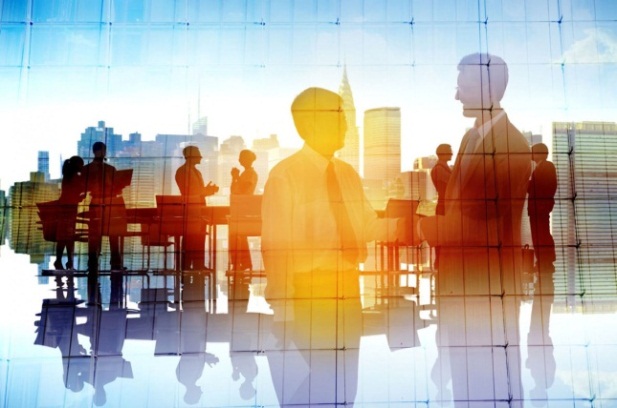 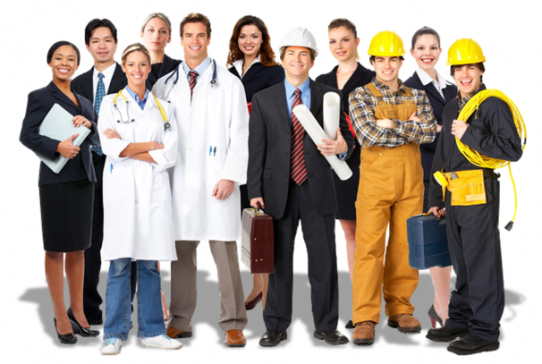 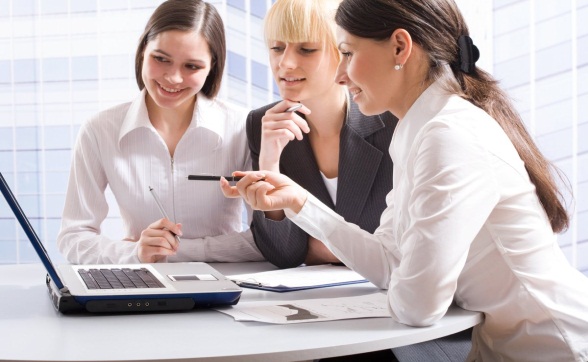 «Болашаққа жолдама»
«ҮЗДІК АВТОРЛЫҚ БАҒДАРЛАМА»  шеберлік сыныптары алаңы
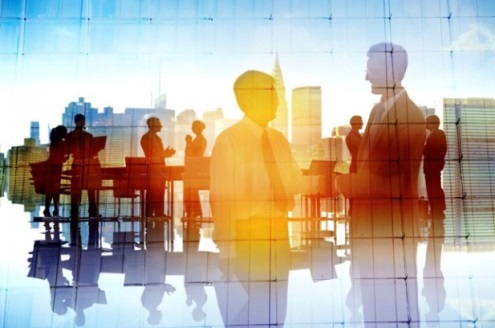 Мақсаты - педагогтердің озық авторлық тәжірибесін анықтау және тарату 
Негізгі міндеттері:
үздік авторлық бағдарламаларды анықтау;
педагогтердің шығармашылық әлеуетін қолдау; 
оқыту тәжірибесінде өз әзірлемелерін қолдануға және пайдалануға мүмкіндік беру; 
үздік педагогикалық тәжірибе идеяларын тарату; 
жобалық қызмет тәжірибесін жинақтау.
Алаңның негізгі бағыттары:
«Педагогтардың үздік авторлық бағдарламасы»
«Жобалық қызметтің үздік бағдарламасы»
Бағалау критерийлері:
педагогикалық мақсаттылығы,
өзектілігі;
педагогикалық жаңалығы;
жұмыс тәжірибесін тарату және тираждау мүмкіндігі.
«Болашаққа жолдама- 2021»
Площадка Мастер-классы 
«ЛУЧШАЯ АВТОРСКАЯ ПРОГРАММА»
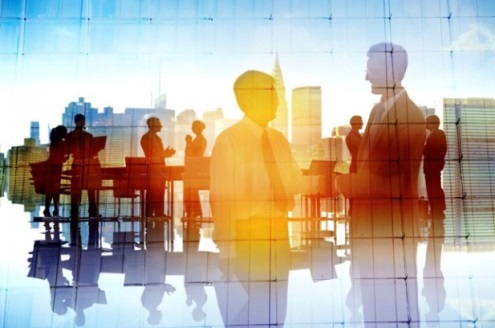 Цель - выявление и распространение передового авторского опыта педагогов
Основные задачи:
поиск и поддержка творческого потенциала педагогов; 
выявления и распространения лучшего опыта работы;
предоставление возможности применять и использовать собственные разработки в практике преподавания; 
распространение лучшего педагогического опыта; 
 обмен результатами творческой деятельности, педагогическими идеями и проектами.
Основные направления Площадки:
1. «Лучшая программа учителей-предметников»
2. «Лучшая программа проектной деятельности»
Авторские программы должны соответствовать критериям:
педагогическая целесообразность,
актуальность;
педагогическая новизна;
возможность распространения и тиражирования опыта работы.
«Билет в будущее - 2021год»
«Үздік кәсіптік бағдар беруші» байқауының алаңы
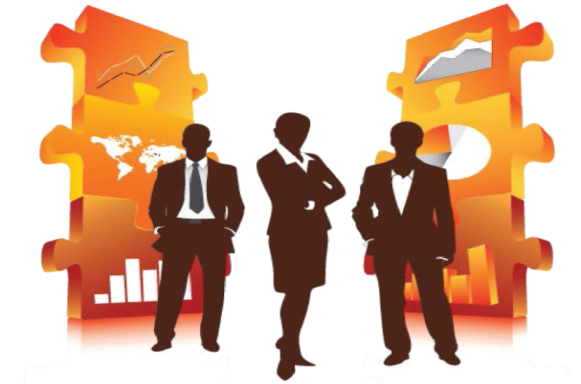 Байқаудың мақсаты: педагогтердің қоғамдық маңызы бар кәсіптік бағдар беру қызметіне шығармашылық көзқарасын жандандыру
Байқаудың міндеттері:
кәсіптік бағдарлау жұмысының инновациялық нысандарын белсенді түрде енгізетін шығармашыл педагогтерді анықтау және қолдау;
педагогтердің кәсіптік бағдар беру қызметінің үздік тәжірибесімен таныстыру және оны одан әрі тарату;
әлеуметтік серіктестермен жұмыс нысандарын жетілдіру.
Номинациялар:
«Кәсіптік бағдар беру іс-шарасы: жаңа формат»
«Цифрлық кеңістіктегі кәсіптік бағдар»
«Мансап навигаторы»
Бағалау критерийлері:
Ұсынылған материалдың өзектілігі мен бірегейлігі;
Ғылымилығы;
Жұмыстың (құрылым).композициялық тұтастығы. Дербестік пен шығармашылық көзқарас дәрежесі 
Заманауи технологиялардың  (жобалық, зерттеушілік, АКТ, т.б.) қолданылуы
Ұсынылған материалдың әдістемелік құндылығы және оны кеңінен қолдану мүмкіндігі
«Болашаққа жолдама- 2021 жыл»
Площадка КОНКУРС
«ЛУЧШИЙ ПРОФОРИЕНТАТОР»
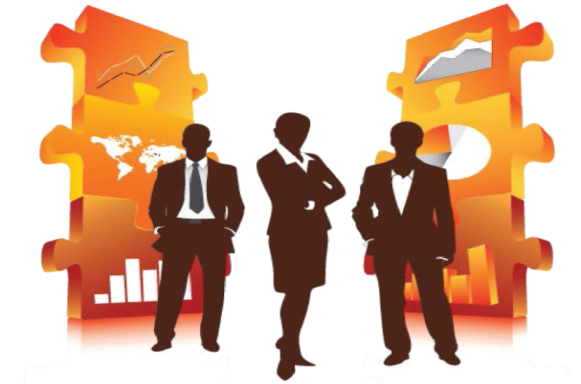 Цель конкурса: активизация творческого подхода педагогов к общественно-значимой профориентационной деятельности
Задачи конкурса:
выявление и поддержка творчески работающих педагогов, активно внедряющих инновационные формы профориентационной работы;
презентация лучшего опыта профориентационной деятельности педагогов  и его дальнейшее обобщение и распространение;
совершенствование форм работы с социальными партнерами.
Номинации ПЛОЩАДКИ :
«Профориентационное мероприятие: новый формат» 
«Профориентация в цифровом пространстве» 
«Карьерный навигатор»
Критерии оценивания:
Актуальность и оригинальность  представляемого материала;
Научность;
Композиционная целостность работы (структура). Степень самостоятельности и творческого подхода;
Использование современных технологий (проектная, исследовательская, ИКТ и др.)
Методическая ценность представленного материала и возможность  его широкого применения
«Билет в будущее - 2021год»
«Жаңа мамандықтар атласы» бейнероликтер алаңқайы
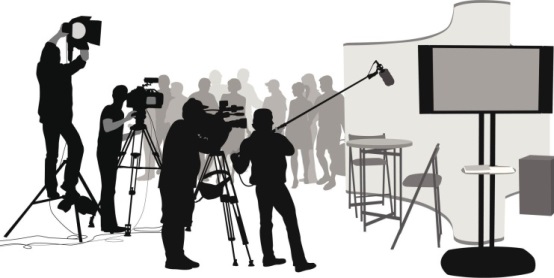 Алаңқай мақсаты – Оқушыларға кәсіптік бағдар беру жұмысының үздік медиатәжірибесін көрсету
Алаңқай міндеттері:
- Оқушыларға кәсіптік бағдар беру жұмысы бойынша бейнересурстар жасау  тәжірибесімен алмасу;
- Қазіргі заманғы қоғамдағы өзекті жаңа мамандықтарды анықтау;
-Жаңа мамандықтардың ерекшеліктерімен таныстыру, осы мамандық дағдыларын меңгеру үшін қажетті кейбір құзіреттіліктерді анықтау, оқушының өз қабілетіне лайықты мамандық таңдауына көмек көрсету;
- бейнероликтер альбомы блогын – кәсіптік бағдар беру альманахын жасау.
Бейнефильмдердің ұсынылатын тақырыптары (қатысушылар өз тақырыбын ұсына алады)
«Менің отбасылық әулетім» (мамандық бағыты);
- «Еңбекпен қамтудың үздік нысандары»;
- «Болашақтың  құзіреттері»;
- «Болашақтың жаңа мамандықтары» (ИТ – медик, биоэтик, агроинформатик, ақылды жолдар құрылысшысы, кибер тергеуші, медициналық роботтарды жобалаушы, ұшқышсыз авиация, космогеолог, космобиолог, ғарыштық туризм менеджері, молекулярлық диетолог, желілік заңгер, прораб-вотчер, стартап ментор, майнд-фитнес жаттықтырушысы, тур-навигатор жасаушы, инфостилист, виртуальды әлем дизайнері, урбанист-эколог, жүйелік биотехнолог, ГМО-агроном және т.б.) 
-  «Заманауи салалық трендтер»;
-  «Еңбек нарығының болашағы»;
- «Еңбек нарығын өзгерту тенденциялары»;
- «Болашақтың  жұмысы»;
- «Әлем болашақ мамандықтар көзімен».
Конкурс видеороликов «Атлас новых профессий»
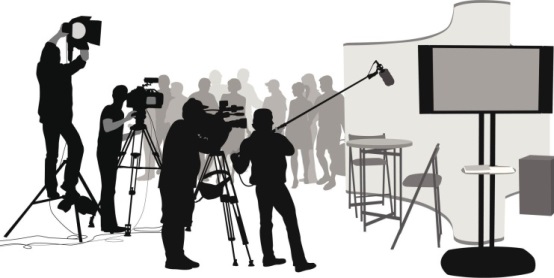 Цель площадки - демонстрация лучшего медиаопыта ученической профориентационной работы. 
Задачи площадки:
Обмен опытом по созданию видеоресурсов профориентационной работы с учащимися;
Выявление новых профессий, актуальных в современном обществе.
Ознакомление с особенностями новых профессий, определение ряда компетенций, необходимых для овладения навыками этой профессии, оказание помощи школьнику в выборе подходящей именно по его способностям профессии.
Создание блога альбома видеороликов - профориентационного альманаха.
Рекомендуемая тематика видеофильмов (участники могут предложить свою тематику):
 «Моя семейная династия» (направление профессии);
«Лучшие формы трудоустройства»;
«Компетенции будущего»;
«Новые профессии будущего» (IТ - медик, биоэтик, агроинформатик, строитель умных дорог, кибер следователь, проектировочник медицинских роботов, авиация без летчика, космогеолог, космобиолог, менеджер космотуризма, молекулярный диетолог, сетевой юрист, прораб-вотчер, ментор стартапов, тренер по майнд-фитнесу, разработчик тур-навигаторов, инфостилист, дизайнер виртуальных миров, урбанист-эколог, системный биотехнолог, ГМО-агроном и т.д.) 
«Современные отраслевые тренды»;
«Будущее рынка труда»;
«Тенденции изменения рынка труда»;
«Работа будущего»;
«Мир глазами профессий будущего».
Стартап бизнес жобалар байқауының көрмесі
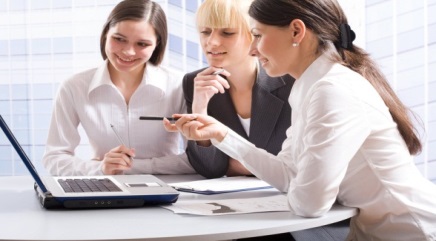 Алаңның мақсаты – өскелең ұрпақтың кәсіпкерлік құзіреттерін қалыптастыру
Байқаудың мақсаты мен міндеттері
оқушылардың стартап идеяларының үздік тәжірибесін көрсету;
білім алушылардың шағын және орта бизнес саласындағы, инвестициялық институттармен өзара әрекеттесудегі білім деңгейін арттыру;
ауданның, қаланың, облыстың әлеуметтік-экономикалық дамуы үшін ұзақ мерзімді кәсіпкерлік жобаларды іздестіру;
«Идеялар инкубаторы» стартаптар банкін құру.
Жұмыс бағыттары:
стартаптар;
бизнес-жобалар;
оқушылар үшін қызықты бизнес-идеялар;
сату бойынша бизнес-жобалар;
көрсетілетін қызмет бойынша бизнес-идеялар;
туризм, денсаулық сақтау, білім беру, экология, т.б.салалардағы бизнес-идеялар;
әлеуметтік бизнес-жобалар.
 Бизнес-жобаларды бағалау критерийлері: 
Бизнес-жобалардың өзектілігі; 
Бизнес-жобалардың табыстылығы және іске асыру мерзімі; 
Бизнес-жобалардың экономикалық  тиімділігі мен қаржылық тұрақтылығы.
Өнімнің (көрсетілетін қызметтің) бәсекеге қабілеттілігі. 
Табыс тарихы (іс жүзінде жүзеге асыру) 
Бизнес-жобалар эксперттік комиссияның 3 баллдық шкаласымен бағаланады, әр критерийге
       0-ден 3-ке дейін балл (0,1,2,3 б.) беріледі.
Выставка бизнес стартап проектов учащихся
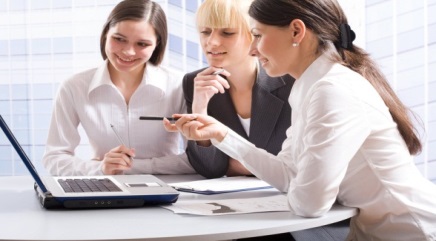 Цель площадки - формирование предпринимательских компетенций подрастающего поколения
Задачи площадки:
демонстрация лучшего опыта стартап идей школьников,
повышение уровня знаний обучающихся в области малого и среднего бизнеса,  взаимодействия с инвестиционными институтами;
поиск предпринимательских проектов, перспективных для  социально-экономического развития района, города, области;
создание банка стартапов «Инкубатор идей».
Направления работ:
стартапы;
бизнес проекты;
интересные бизнес-идеи для школьников;
бизнес проекты по продаже;
бизнес идеи по услугам;
бизнес-идеи в сфере туризма, здравоохранения, образования, экологии и т.д
социальные бизнес проекты.
 Критерии оценки бизнес-проектов: 
Актуальность бизнес-проекта; 
Доходность и сроки реализации бизнес-проекта. 
Экономическая эффективность и финансовая устойчивость Бизнес-проекта.
Конкурентоспособность продукции (услуг). 
История успеха (практическая реализация) 
Бизнес-проекты оцениваются по 3-х бальной шкале экспертной комиссии, каждому критерию присваивается от 0 до 3 баллов (0,1,2,3 б)
«Мамандықтар жәрмеңкесі»
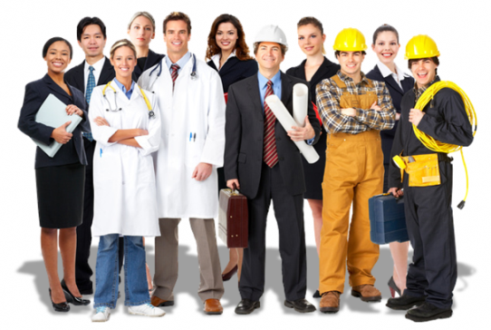 Мақсаты: жеке тұлғаның жеке ерекшеліктерін және нарықтық экономика жағдайында еңбек ресурстарын ұтымды бөлу қажеттілігін ескере отырып, жоғары сынып оқушыларының кәсіптік өзін-өзі анықтауына ықпал ету.
Міндеттері:
- мамандық таңдауға және білім траекториясын дамытуға көмек көрсету;
- еңбек қызметіне қойылатын талаптармен танысу арқылы болашақ мамандықтың бейнесін қалыптастыру;
- қазіргі кезде мамандықтарға сұранысы жоғары және болашақта көп сұранысқа ие болатын  мамандықтар бойынша ақпарат базасын құру.

Қатысушылар: Қарағанды облысының ЖОО-лары мен колледждері

Жәрмеңкенің бағыттары: 
 «Болашақ бейнесін модельдеу» 
«Болашаққа  алғашқы қадамдар»
«Студенттік мозаика»:
«Жаңа мамандықтар атласы»
«Әкелер мен балалар»
«Ярмарка профессий»
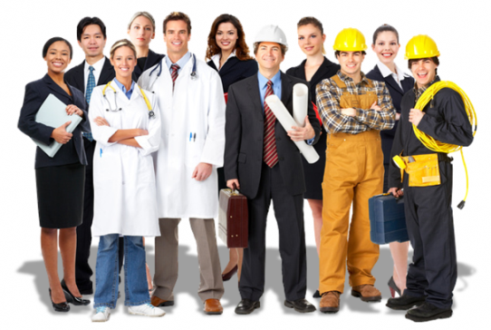 Цель: содействие профессиональному самоопределению обучающихся старших классов с учетом индивидуальных особенностей личности и необходимости рационального распределения трудовых ресурсов в условиях рыночной экономики.
Задачи Ярмарки:
оказать помощь в выборе профессии и образовательной траектории развития,
сформировать образ будущей профессии через знакомство с требованиями, предъявляемыми к трудовой деятельности,
создание информационной базы по востребованным профессиям настоящего и профессиям будущего.

Участники ВУЗы и колледжи Карагандинской области

Направления Ярмарки: 
 «Перспективные профессии»;
«Первые шаги в будущее»;
«Студенческая мозаика»;
«Атлас новых профессий»;
«Отцы и дети».